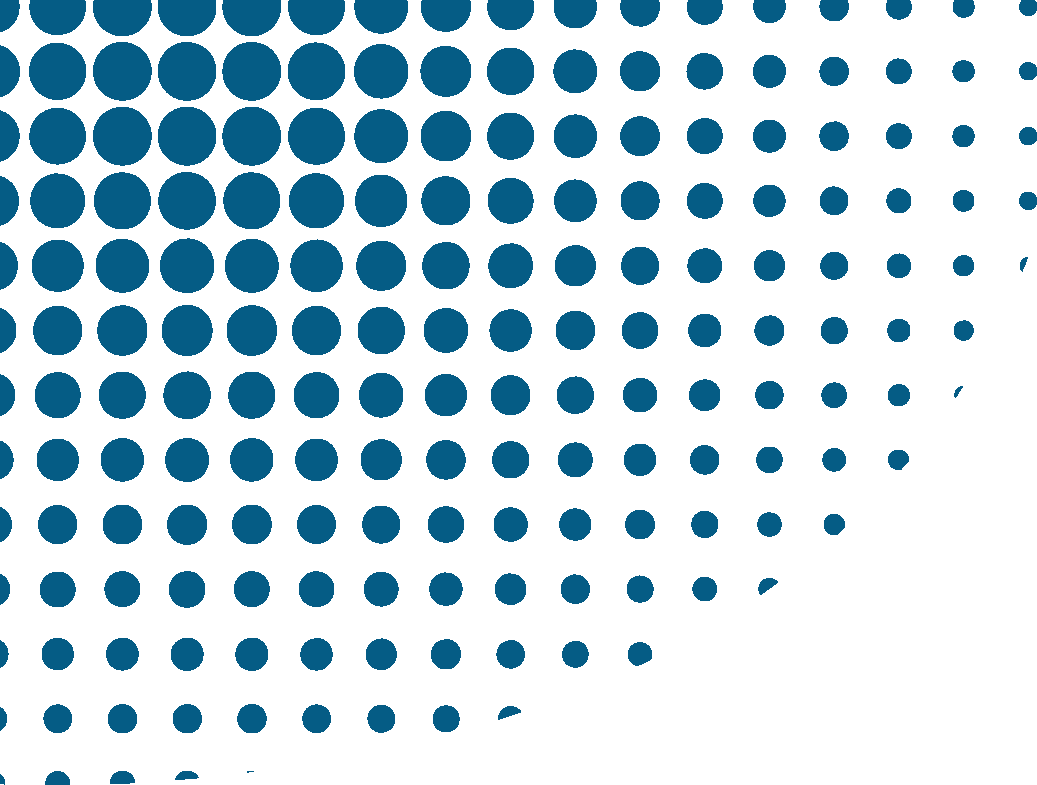 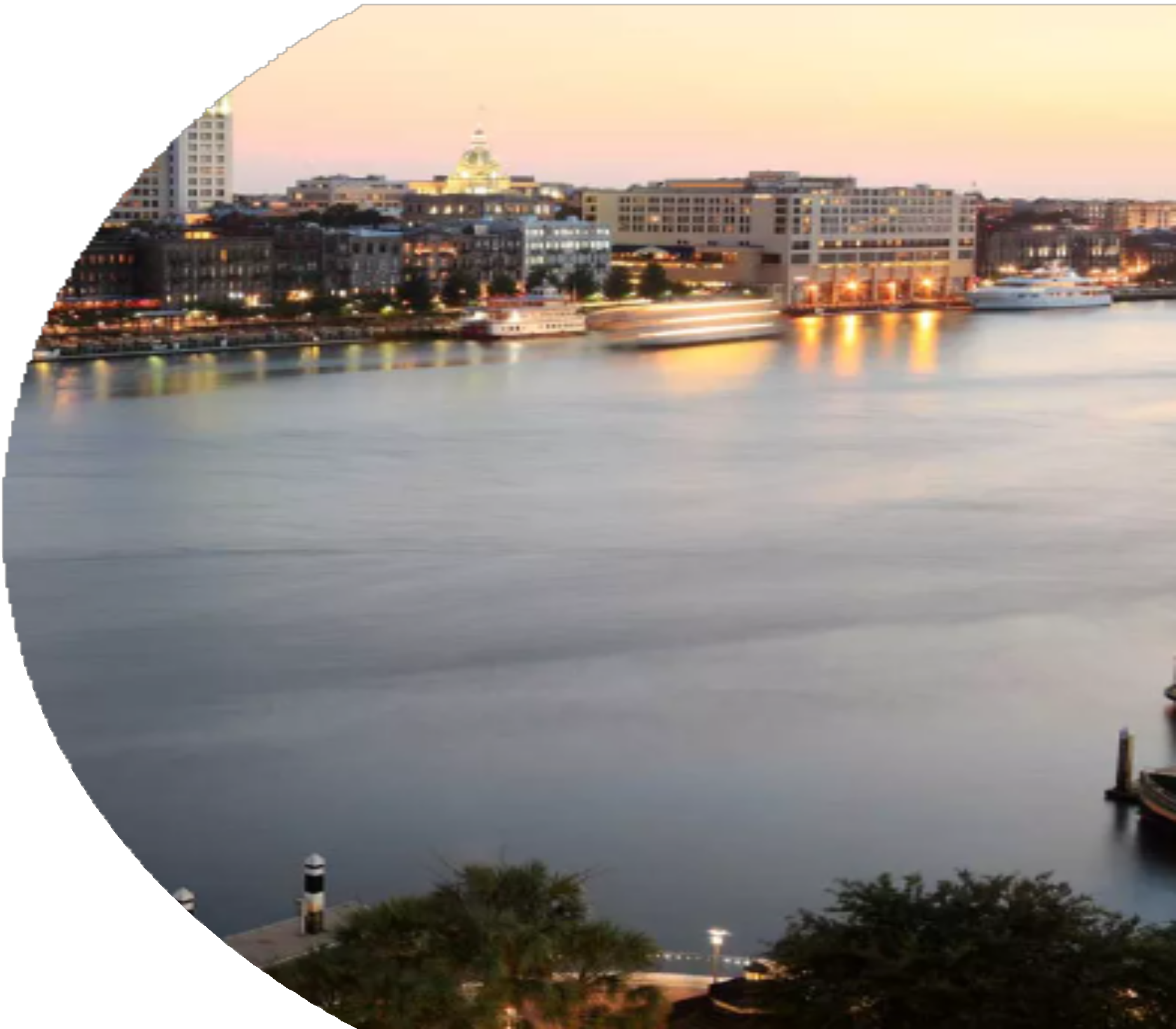 100% SAVANNAH
2022 COUNCIL UPDATE
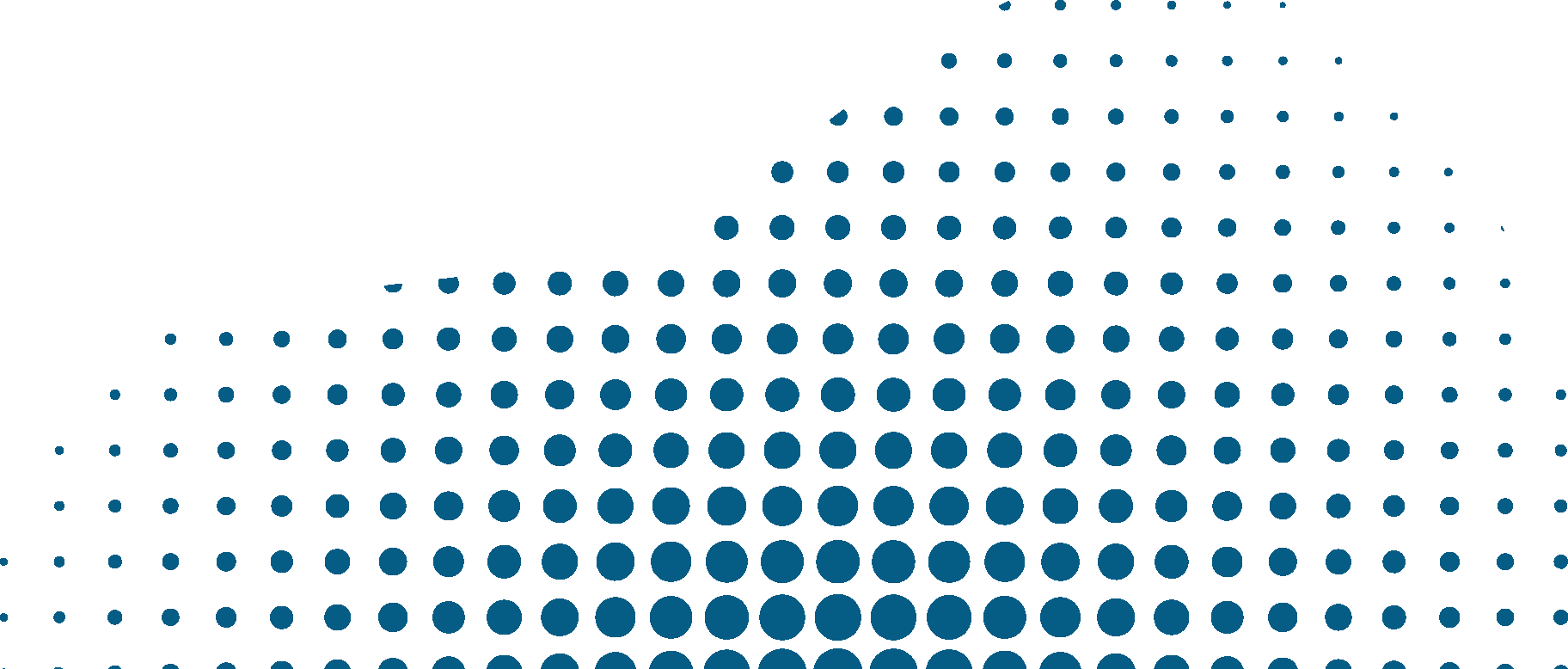 City of Savannah Office of Sustainability April 13, 2023
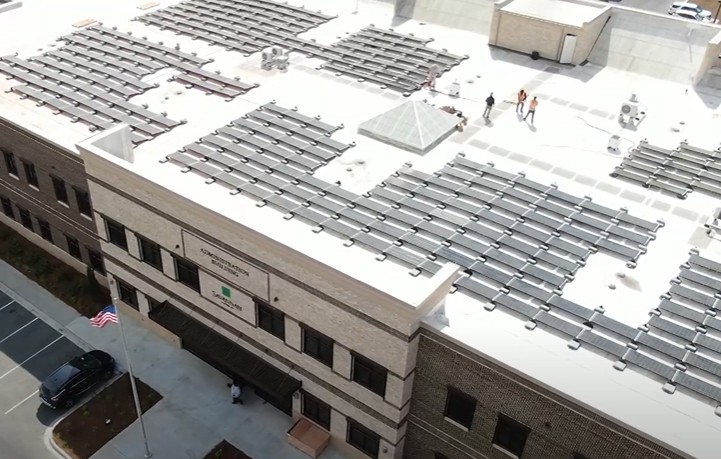 CITY SOLAR PROJECT
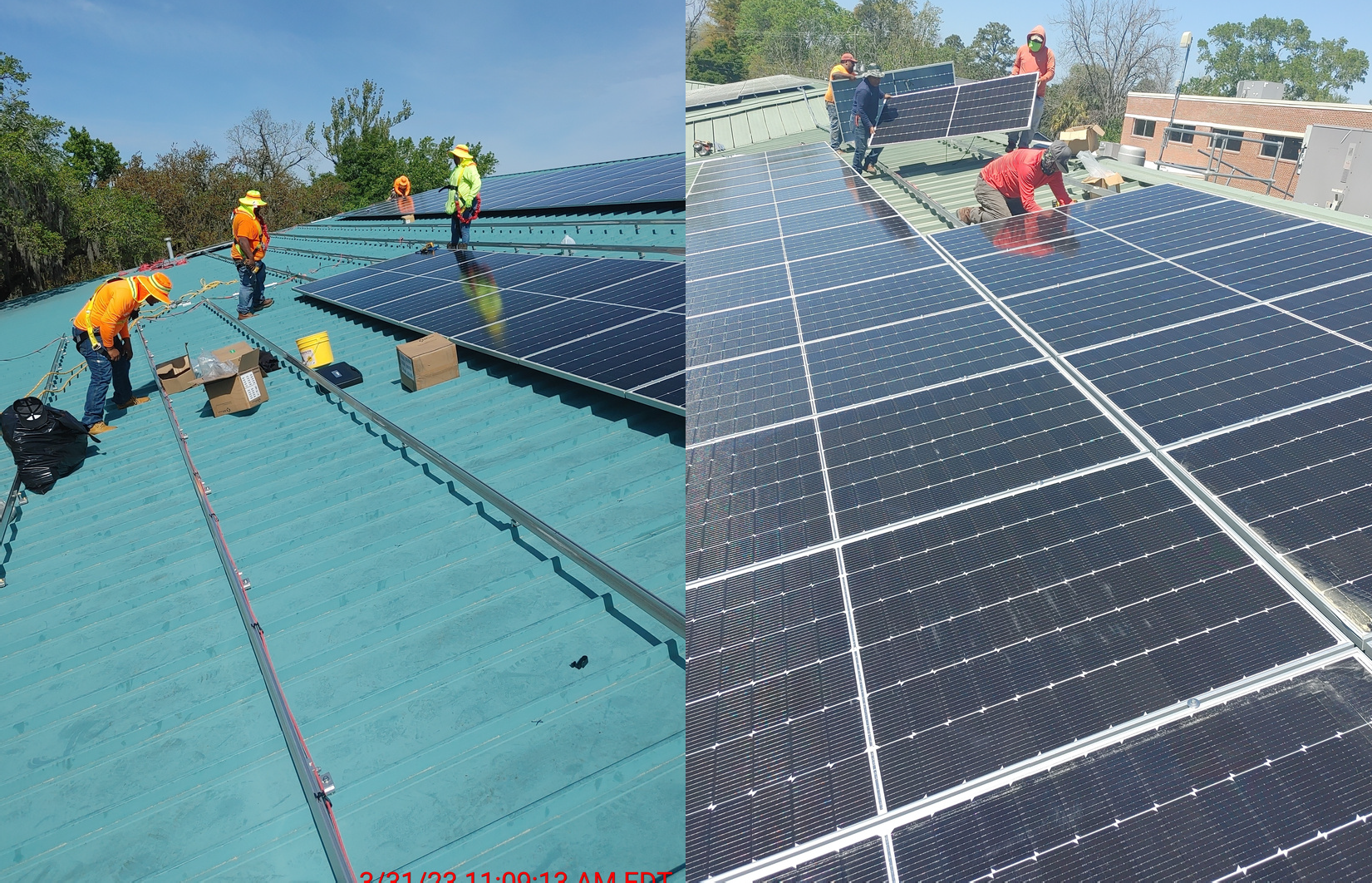 Approved in July 2022

19 facilities, 1.7 MW

2 complete, 3 underway
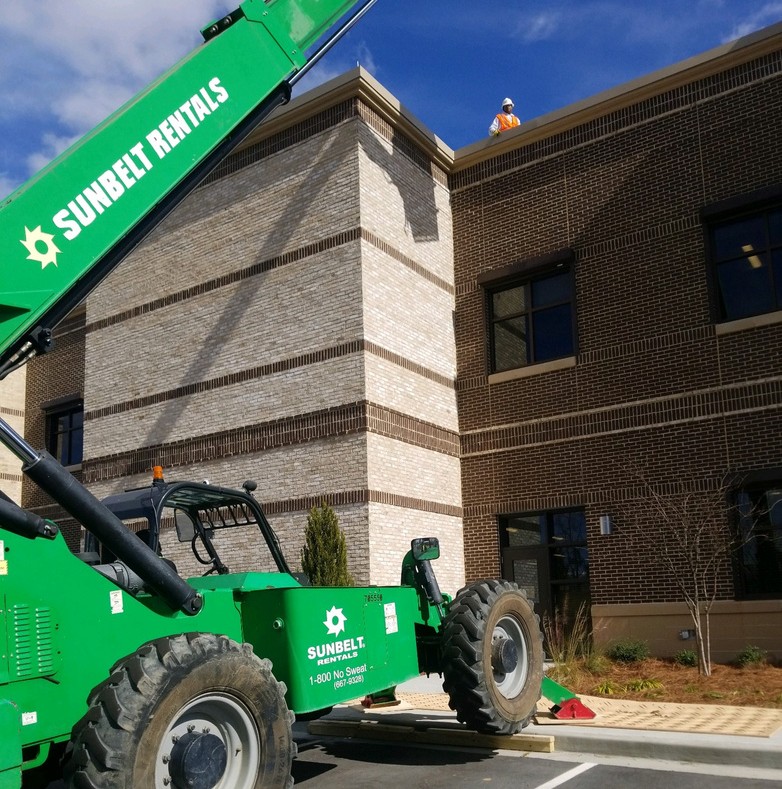 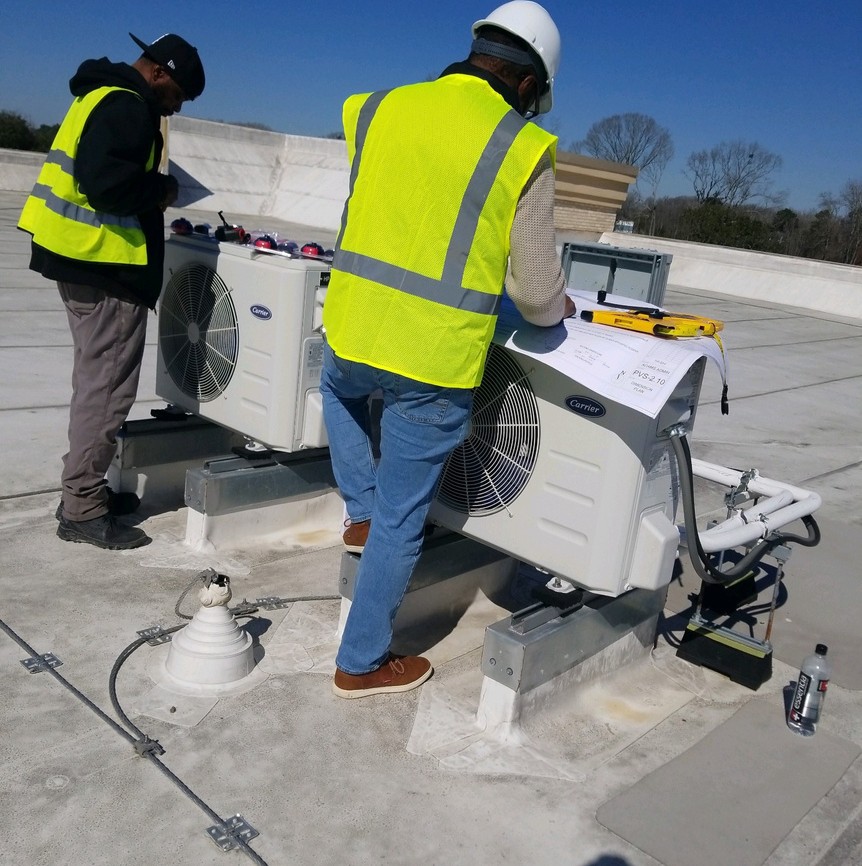 WORKFORCE TRAINING
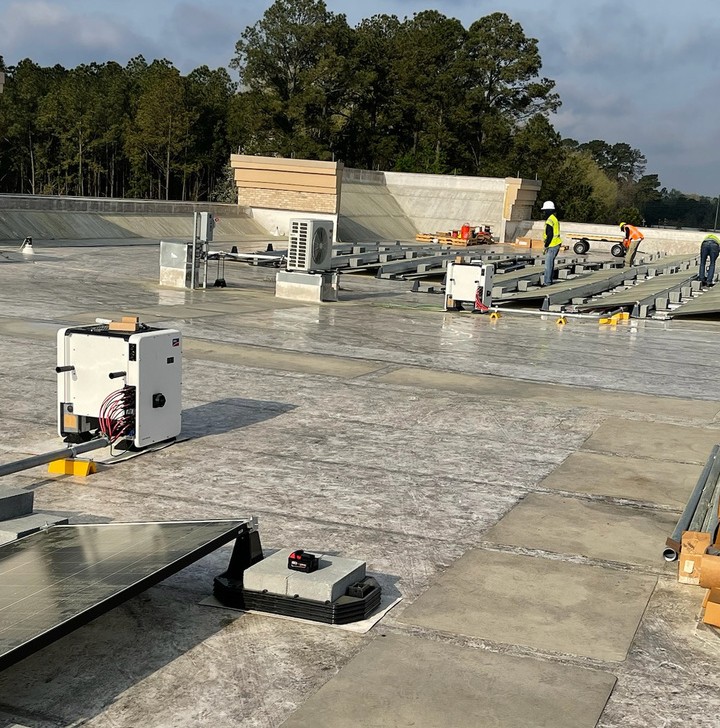 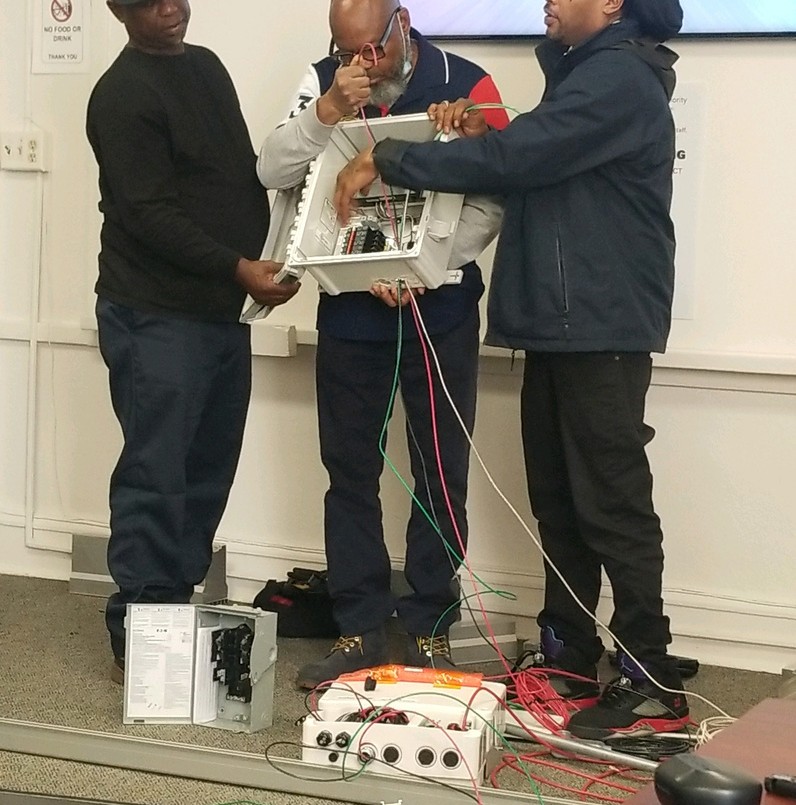 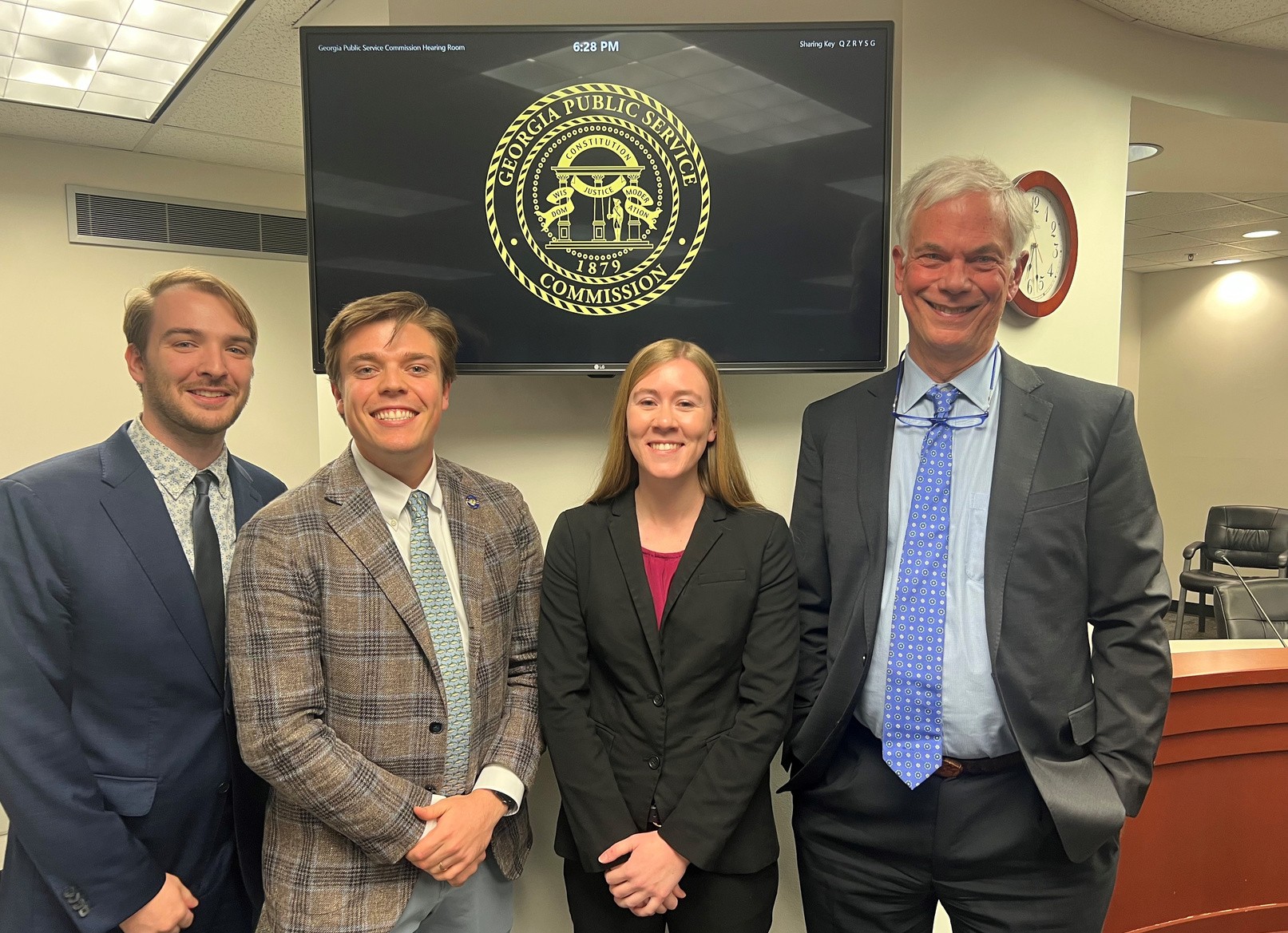 GEORGIA POWER IRP AND RATE CASE
Ratepayer savings of > $1.1 billion over a 3 year period

4 additional cents per kWh for solar exported to the grid, plus improved community solar programs

15% increase in energy efficiency targets
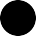 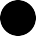 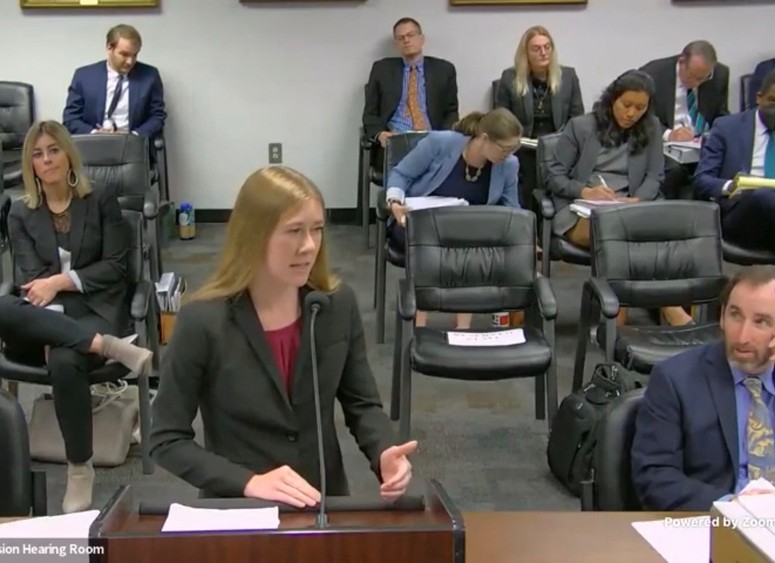 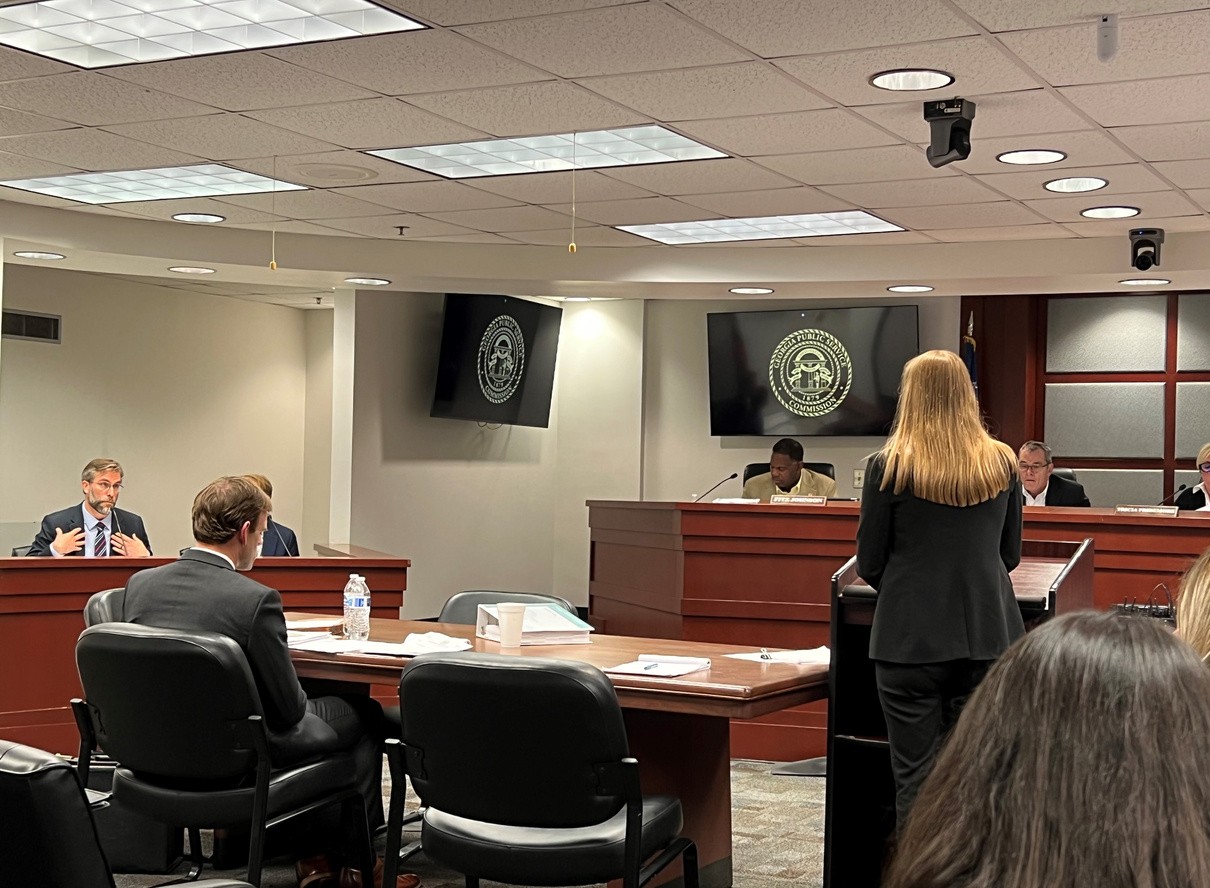 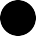 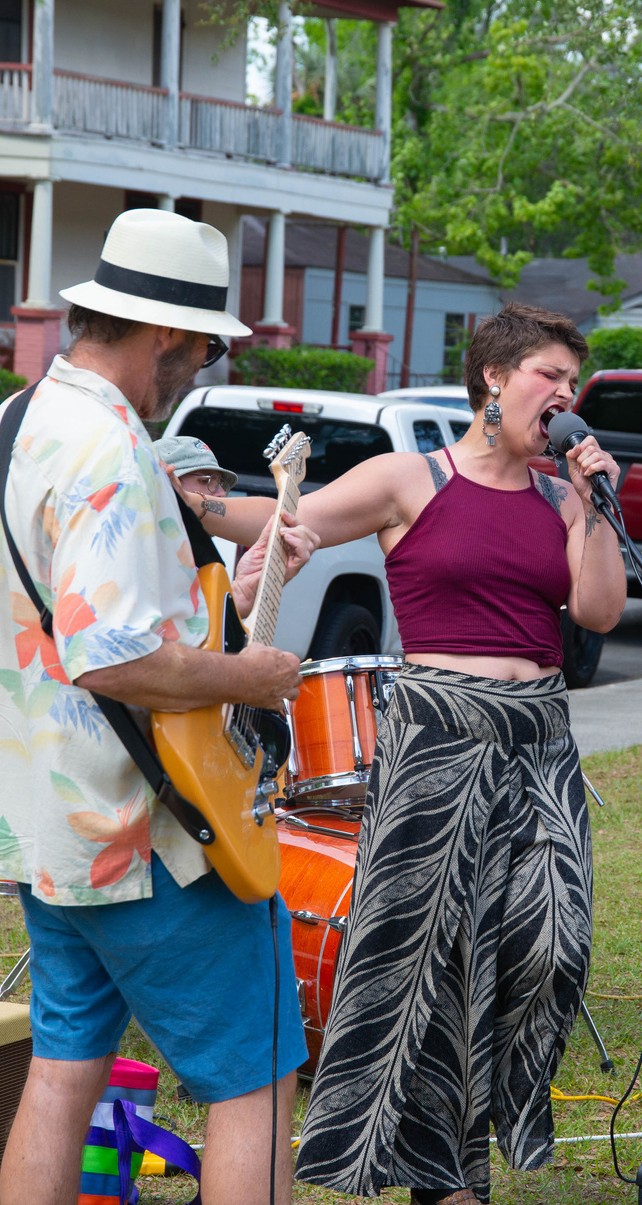 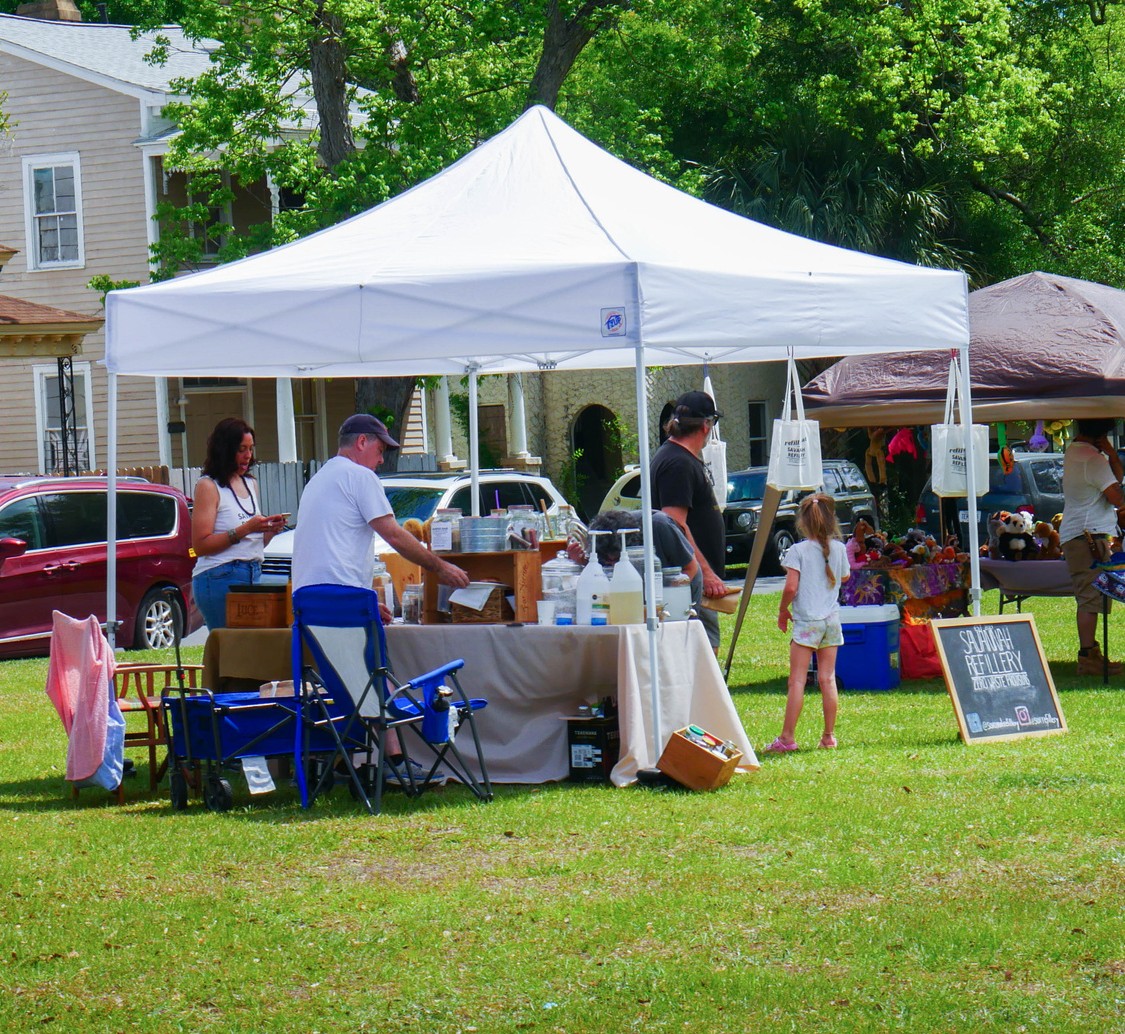 EARTH DAY 2023
Friday, April 21, 2023
4 pm - 8 pm Daffin Park Food, live performances, family fun, community resources, environmental education
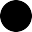 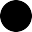 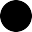 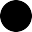 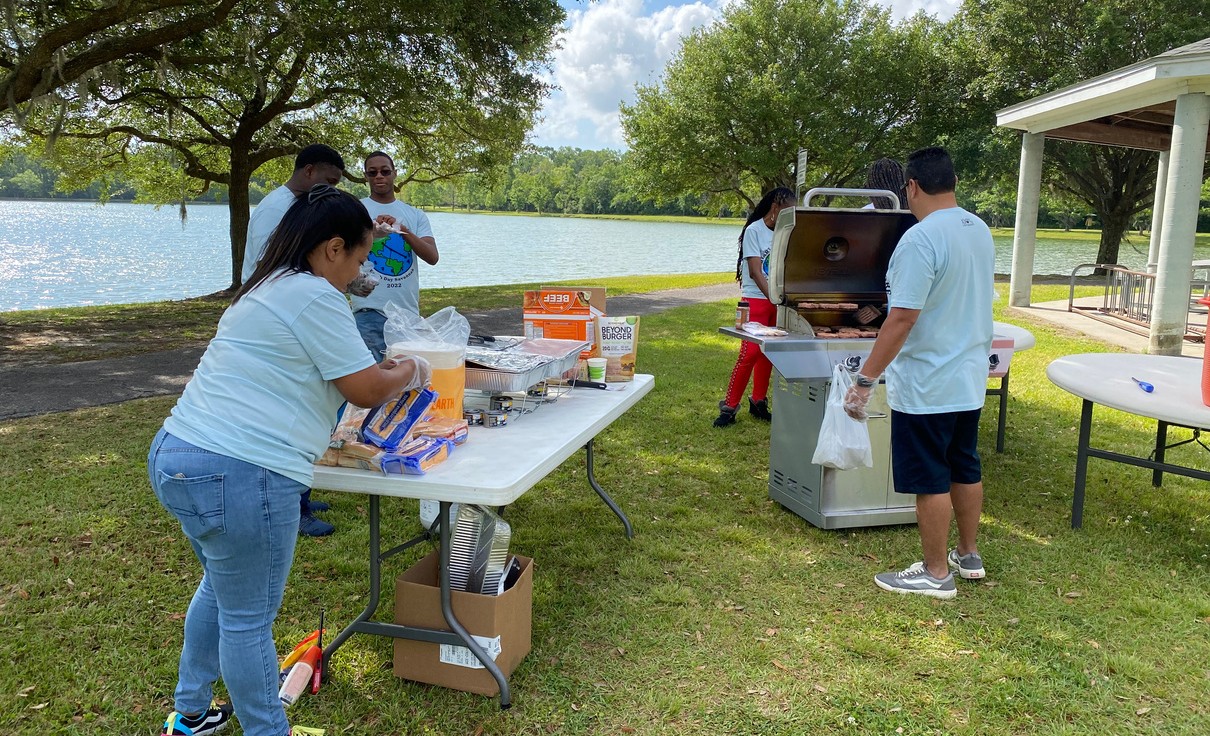 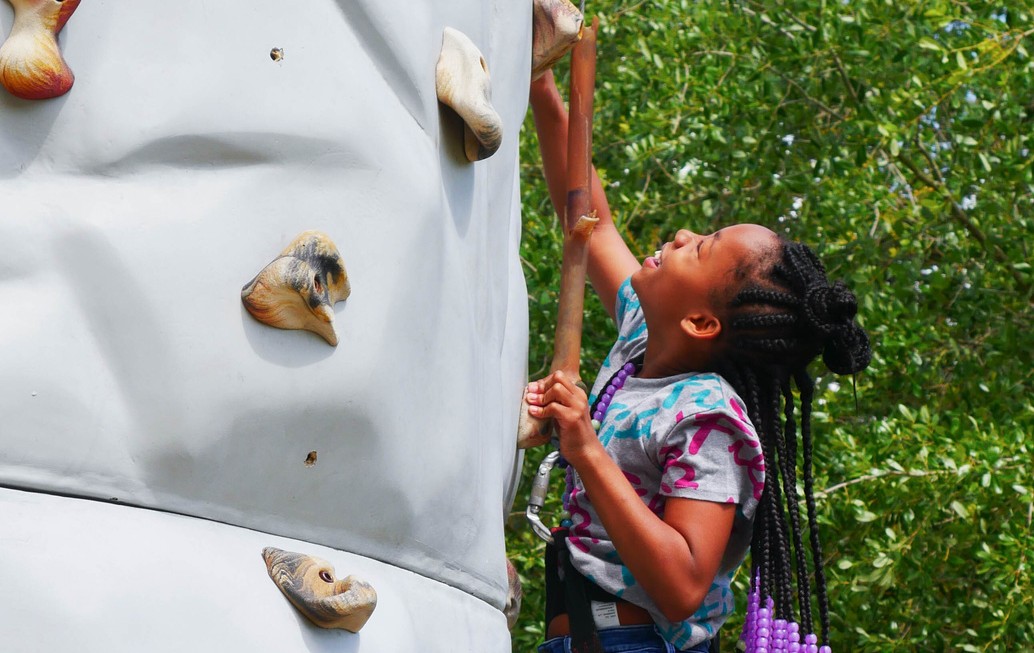 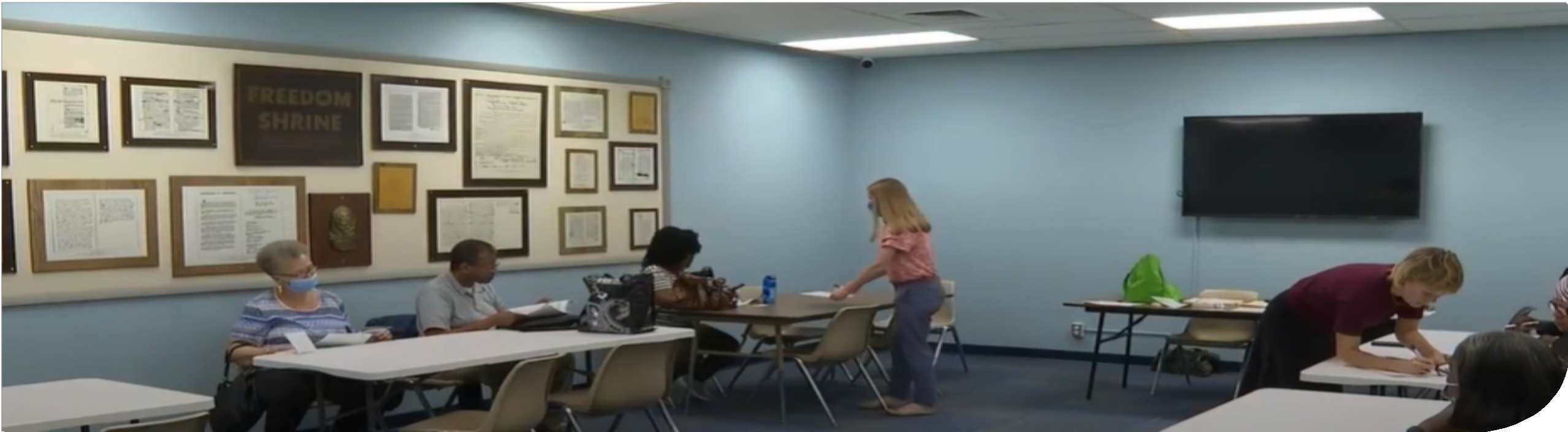 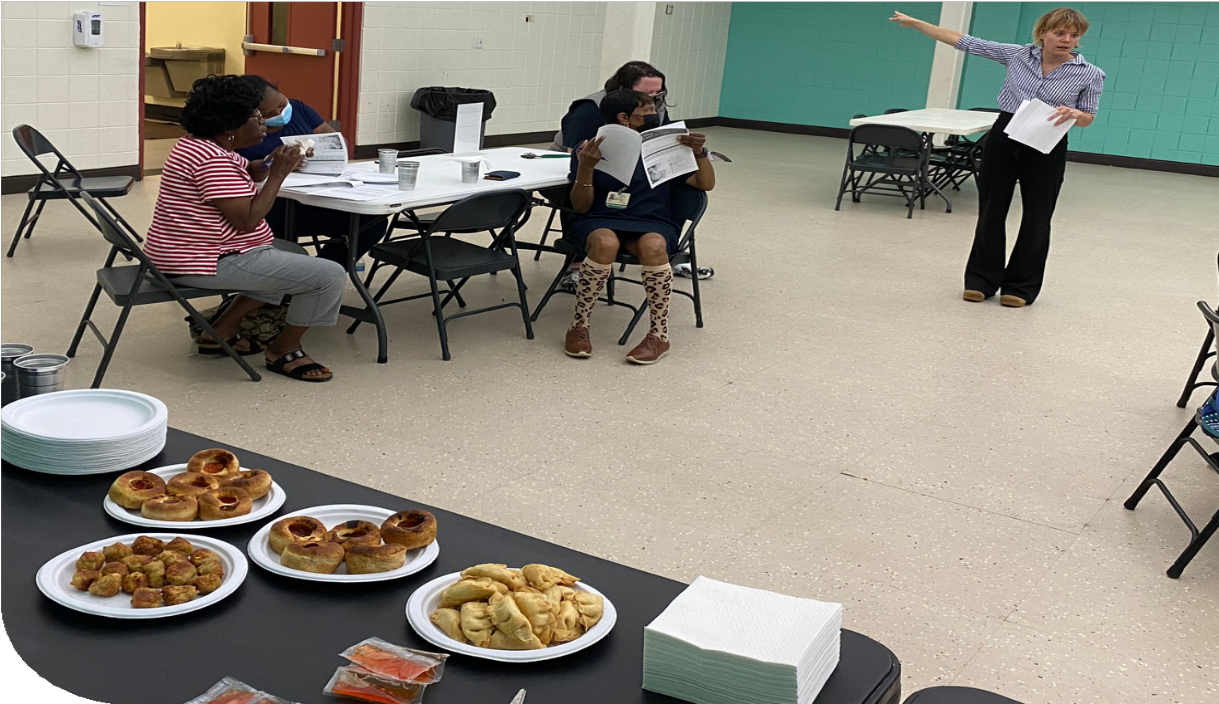 COMMUNITY ENERGY EFFICIENCY WORKSHOPS
16 Workshops
200+ residents
60+ sign ups
EPA ENVIRONMENTAL JUSTICE GRANT
Proposal is to establish a 100% Savannah Energy Efficiency Program and support related workforce training efforts
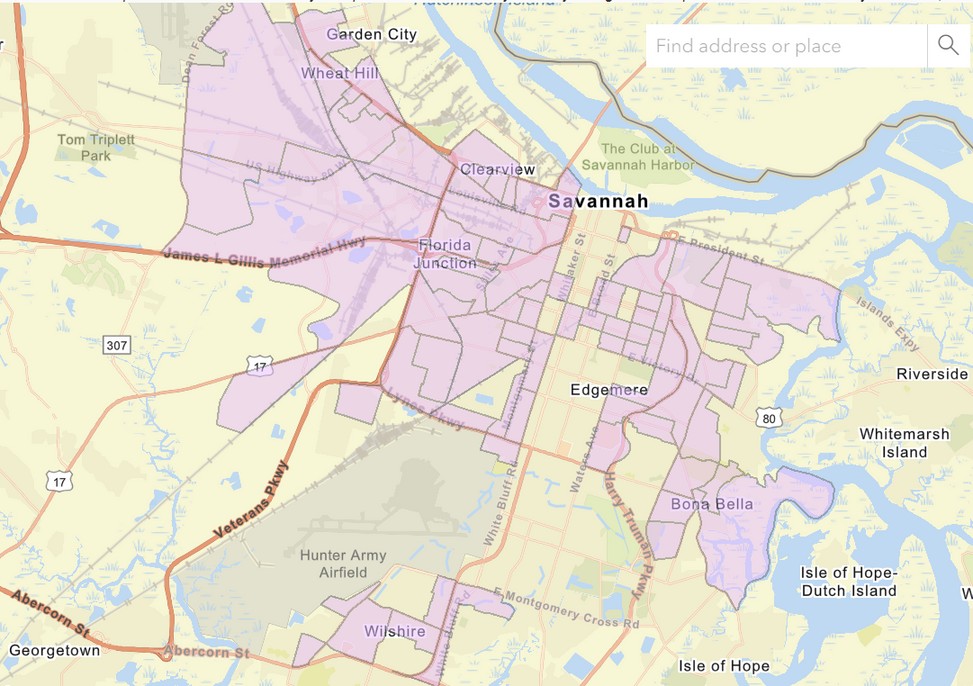 This program will have more flexible income restrictions, offer more efficiency measures, and serve the homes with the greatest need
How You Can Help
1
Community Engagement
2
Relationships and Partnerships
3
Funding and Other Resources